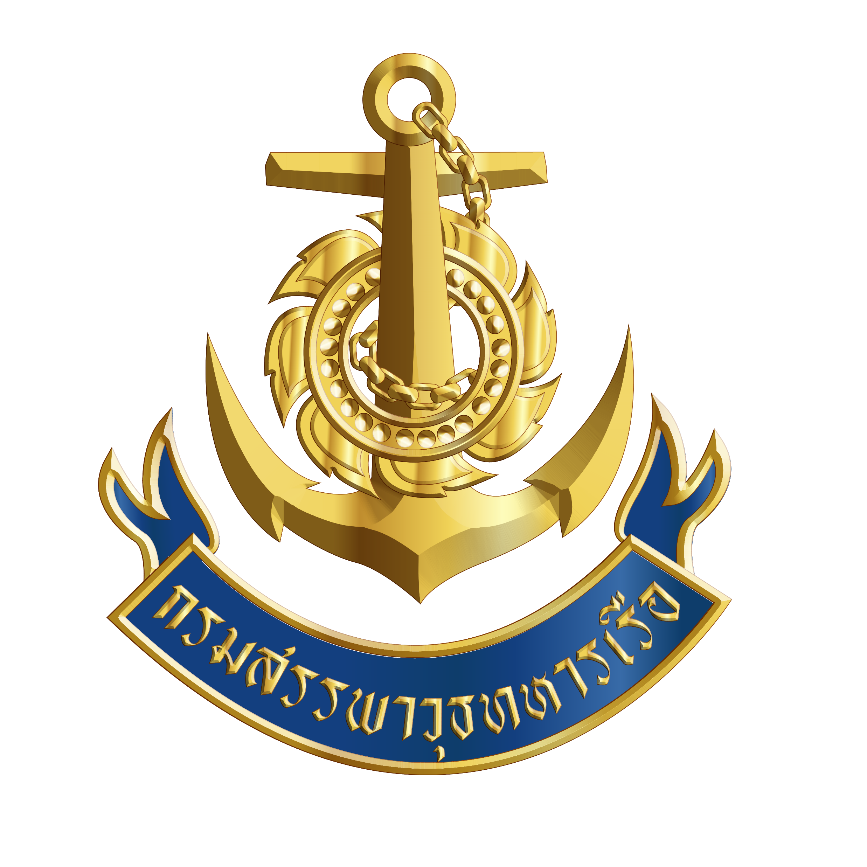 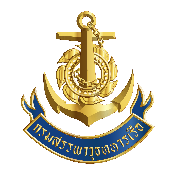 ความก้าวหน้ารายการจัดซื้อจัดจ้างงบประมาณ 2568 ณ 21 ก.พ.68 (งานในอำนาจฯ)
การจัดจ้าง วงเงินอนุมัติเกินอำนาจ จก.สพ.ทร.
จำนวน 2 รายการ
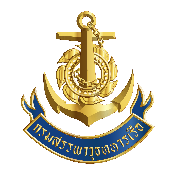 การจัดซื้อ วงเงินอนุมัติเกินอำนาจ จก.สพ.ทร.
จำนวน 10 รายการ
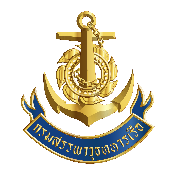 การจัดซื้อ วงเงินอนุมัติเกินอำนาจ จก.สพ.ทร.
จำนวน 10 รายการ
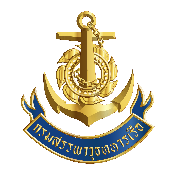 อยู่ระหว่างอนุมัติยกเลิกการจัดซื้อเนื่องจากเกินวงเงินงบประมาณร้อยละ 36.53
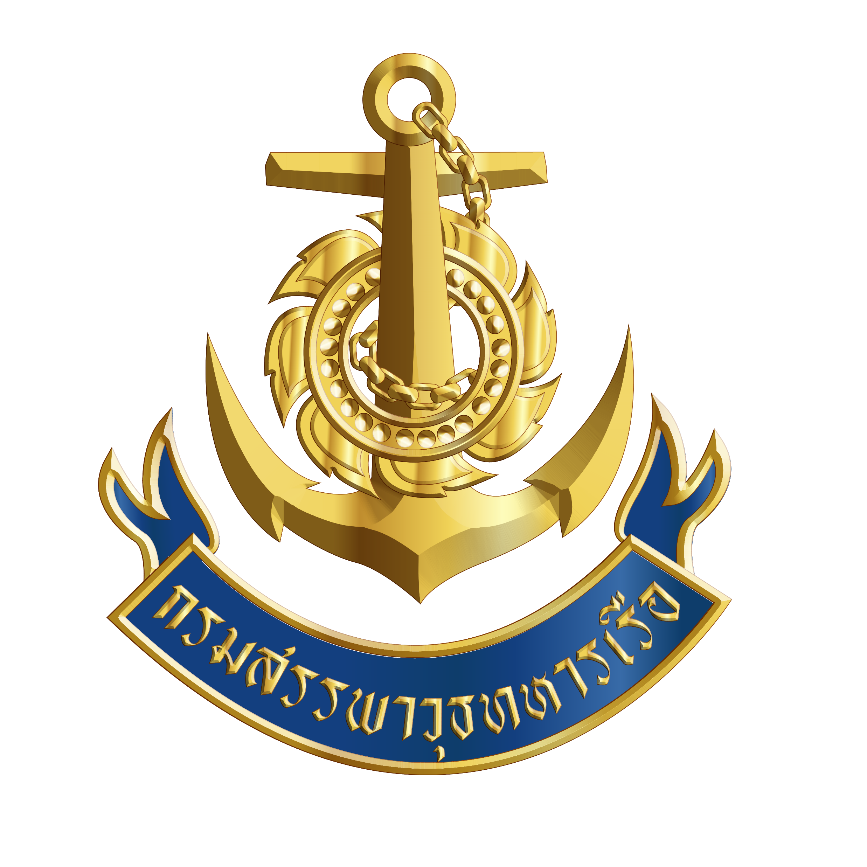 จบการบรรยาย